НоксологияТерминология и законы
Биосфера — область распространения жизни на Земле, включающая нижний слой атмосферы, гидросферы и верхний слой литосферы, не испытавших техногенного воздействия.
Биосфера сформировалась 500 млн лет назад, когда на нашей планете стали зарождаться первые организмы. 
Биосфера представляет собой совокупность всех живых организмов. В ней обитает более 3 млн видов растений, животных, грибов, бактерий и насекомых. Человек тоже является частью биосферы, его деятельность превосходит многие природные процессы. 
Целостное учение о биосфере создал биогеохимик и философ В.И. Вернадский. Он впервые отвёл живым организмам роль главнейшей преобразующей силы планеты Земля, учитывая их деятельность не только в настоящее время, но и в прошлом.
Геосфера – целостная оболочка Земли, включающая все концентрические оболочки, из которых состоит Земля.
В направлении от периферии к центру планеты выделяются: магнитосфера, атмосфера Земли, гидросфера, биосфера, земная кора, мантия Земли, ядро Земли. 
По совокупности природных условий и процессов, протекающих в области соприкосновения и взаимодействия геосфер, выделяют специфические оболочки (биосферу, географическую оболочку, литосферу, геотехносферу).
Техносфера - совокупность элементов среды в пределах географической оболочки Земли, созданных из природных веществ трудом и сознательной волей человека и не имеющих аналогов в девственной природе.
Техносфера является совокупностью абиотических, биотических и социально-экономических факторов.
Ноосфера – сфера взаимодействия общества и природы, в границах которой разумная человеческая деятельность становится определяющим фактором развития.
Ноосфера - предположительно новая, высшая стадия эволюции биосферы, становление которой связано с развитием общества, оказывающего глубокое воздействие на природные процессы. 
Согласно В.И. Вернадскому, «…в биосфере существует великая геологическая, быть может, космическая сила, планетное действие которой обычно не принимается во внимание в представлениях о космосе… Эта сила есть разум человека, устремленная и организованная воля его как существа общественного».
Законы ноксологии
Основные потоки в техносфере: 
Потоки сырья, энергии, продукции и отходов в производственной сфере; 
Потоки, возникающие при техногенных авариях; 
Транспортные потоки; 
Световые потоки при искусственном освещении; 
Информационные и другие потоки. 
Потоки в естественной среде – это: 
Солнечное излучение, космическая пыль, излучение звезд, планет, электрическое и магнитное поля Земли; 
Круговороты веществ в биосфере; 
Пищевые цепи в экосистемах и биогеоценозах; 
Атмосферные, гидросферные, литосферные и другие явления создают основные потоки вещества и энергии в естественной среде.
Опасности реализуются в виде потоков энергии, вещества и информации, они существуют в пространстве и во времени. 
Опасности возникают, если повседневные потоки вещества, энергии и информации в техносфере превышают пороговые значения. 
Изменяя потоки в среде обитания от минимально значимых до максимально возможных, можно получить ряд характерных состояний в системе «человек – среда обитания», а именно: комфортное (оптимальное), допустимое, опасное, чрезвычайно опасное.
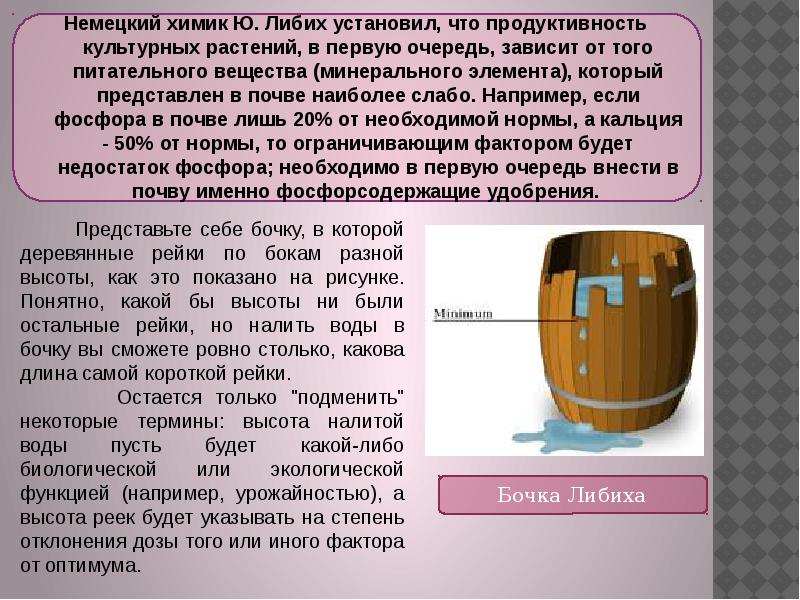